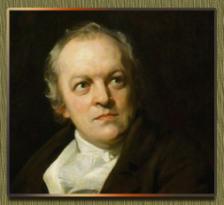 WILLIAM BLAKE
William Blake (London, 1757. november 28. – London, 1827. augusztus 12.) angol költő, festő, grafikus és nyomdász.
Középosztálybeli családból származott, egész életét, három év kivételével, a rohamosan fejlődő, iparosodó Londonban töltötte. A rajzoláshoz volt tehetsége, így 10 éves korában rajziskolába íratták be.  
1772-től egy ismert londoni rézmetsző segédje és tanítványa lett, kitanulta a rézmetsző mesterséget.  

Gondolatvilágát az eretnek színezetű misztikus látomásokban is testet öltő hagyományok befolyásolták, s nyilván korának kezdődő nagy társadalmi és politikai változásai. 

Az angol romantikus költészet általános jegyeinek csaknem mindegyike megtalálható Blake költészetében, anélkül, hogy példátlan eredetisége csorbulna.
Blake saját korában teljesen elszigetelten élt, nem ismerték mint költőt, csak mint rézmetszőt tartották számon. 

 Költészete jelentőségének felismerése majdnem egy évszázadig váratott magára, a XX. Században fedezték fel, s ekkor került az őt megillető helyére az angol és a világirodalom történetében és kezdődött meg költészetének és festői, grafikai munkásságának mind a mai napig tartó legendás utóélete.   

1782-ben nősült meg, írástudatlan leányt vett feleségül, Catherine Sophiát, aki aztán kiváló munkatársa lett férjének. Felesége részt vett Blake grafikusművészi munkájában, gyakran ő nyomtatta és színezte is Blake metszeteit.  

Blake halála után félbemaradt rajzait ő fejezte be. Kettejük munkáját szinte lehetetlen megkülönböztetni.
1800-ig
William Blake: Lear megragad egy kardot, 1780 körül,Toll és akvarell papír, 94 x 77 mm, Museum of Fine Arts, Boston
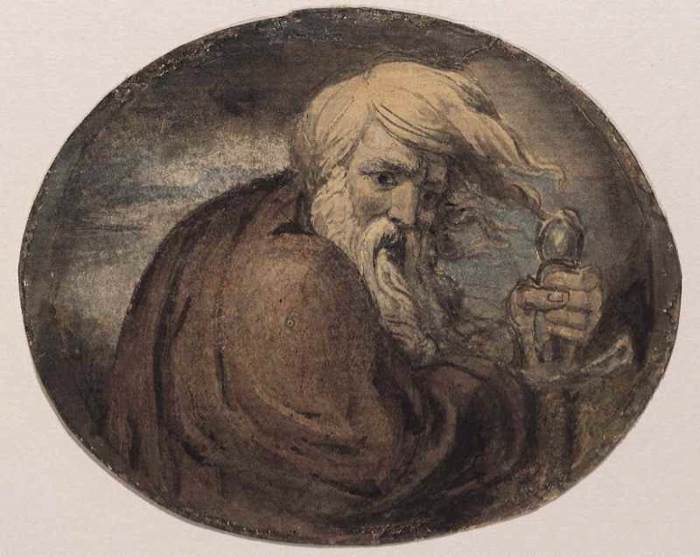 William Blake: Oberon, Titania és Puck táncoló tündérekkel, c. 1786 Ceruza és akvarell papír, 475 x 675 mm, Tate Gallery, London
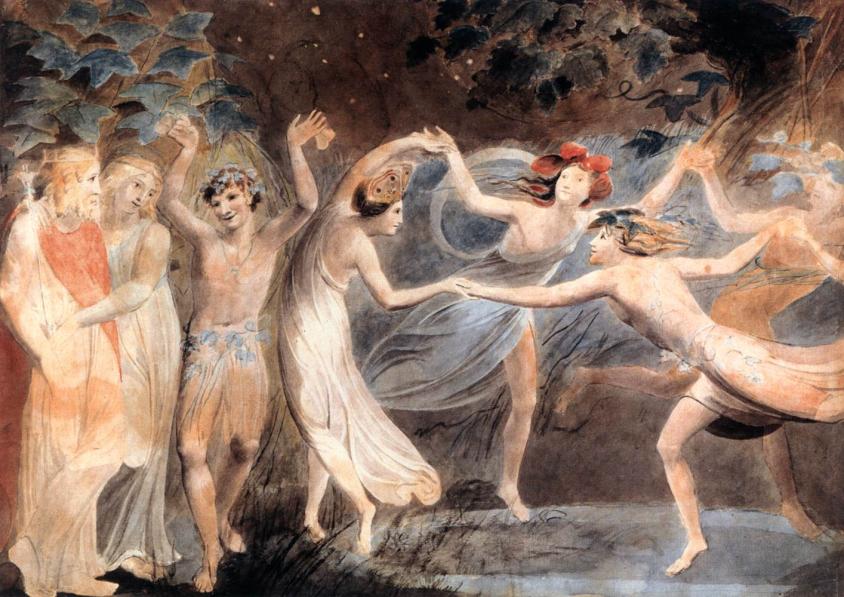 William Blake: Julius Caesar partraszállása, 1793,  Akvarellek tintával befejezve, The Robert Taylor collection at Princeton University 
New Jersey
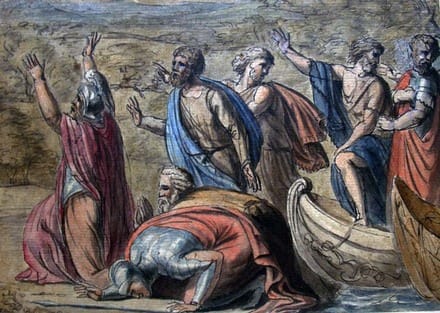 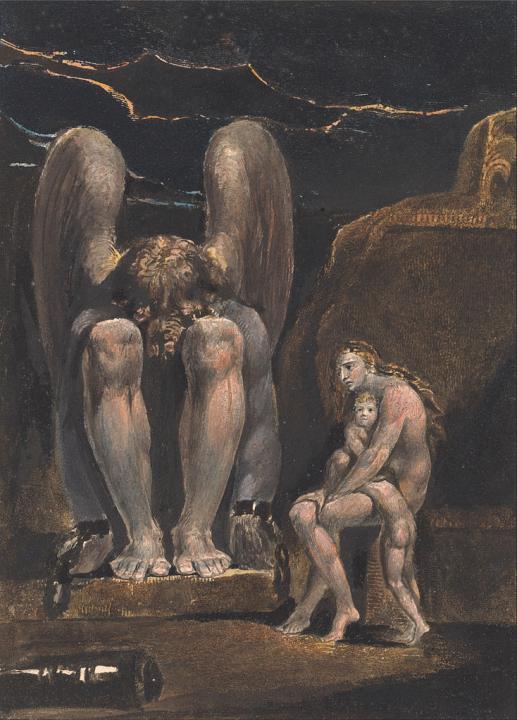 William Blake  
America: Prófécia
( 1. tábla, előlap) 
1793 
barna nyomat , toll , fekete tinta és akvarell 
 krémszínű papíron 
 235 x 168 mm 
Yale Center for British
 Art Yale University  
 New Haven
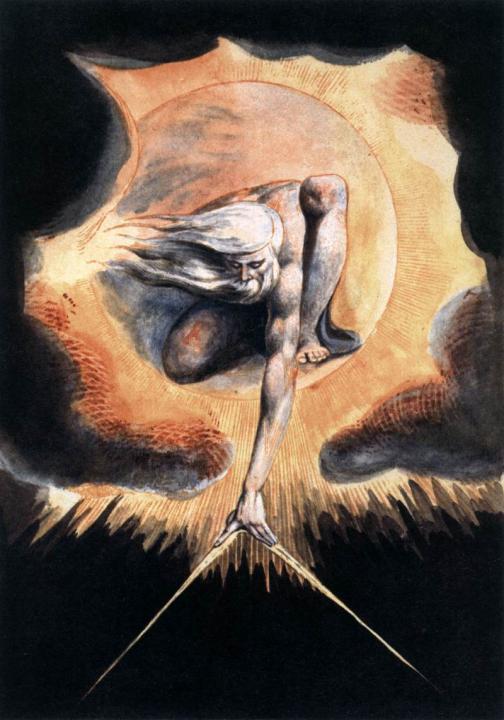 William Blake  
A Napok Őse 
1793 
Rézkarc, toll, tus
 akvarell papír 
 Stapleton Historical  
Collection, London
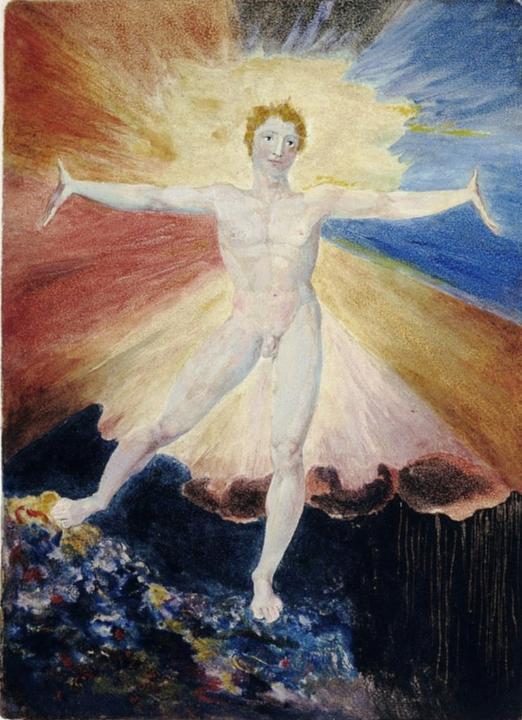 William Blake 
Albion 
Szimbolikus alak 
1794-96 
Rézmetszet 
színes nyomat 
253 x 188 mm  
British Museum, London
William Blake: Nebuchadnezzar, 1795, Rézmetszet toll, tus és 
 akvarellel, 446 x 620 mm, Tate Gallery, London
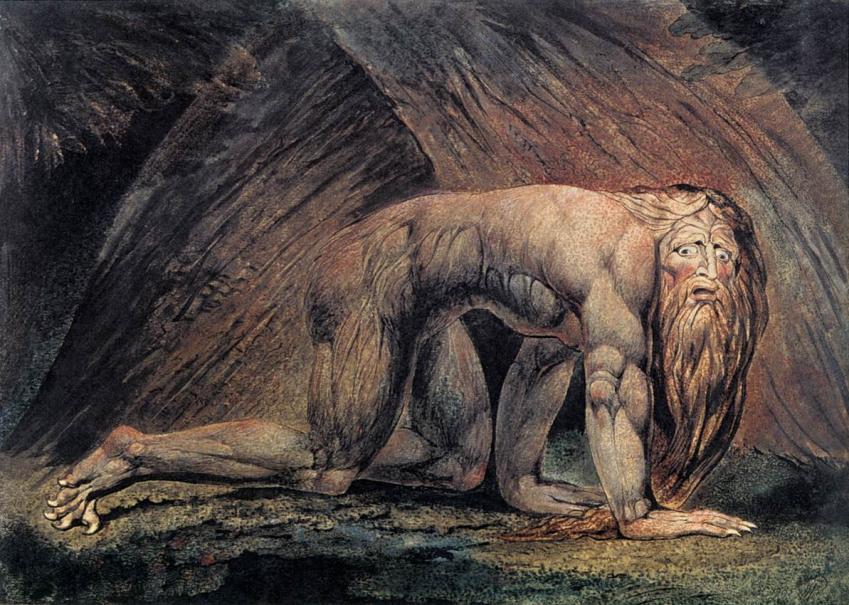 William Blake: Isaac Newton, 1795, Rézmetszet, toll,tus és akvarellel 460 x 600 mm, Tate Gallery, London
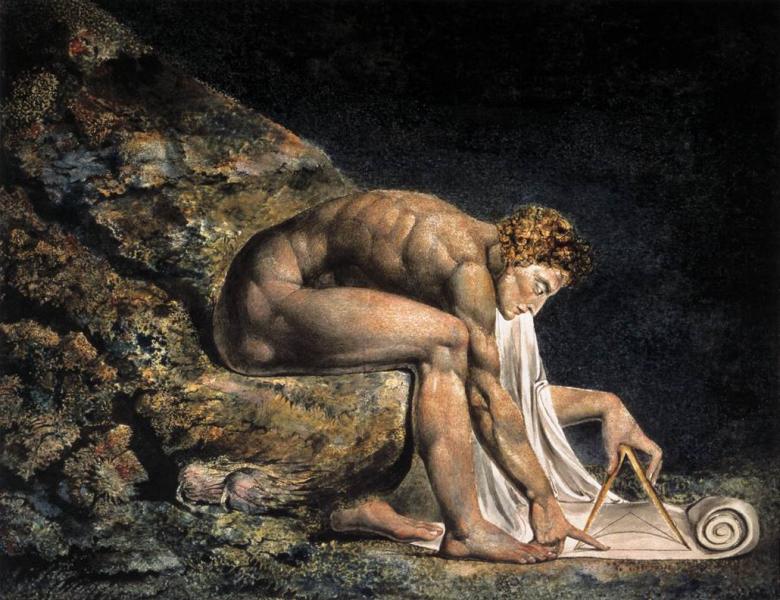 William Blake: Hekaté avagy a három sors, c. 1795, Toll és tinta akvarellel, 439 x 581 mm, Tate Gallery, London
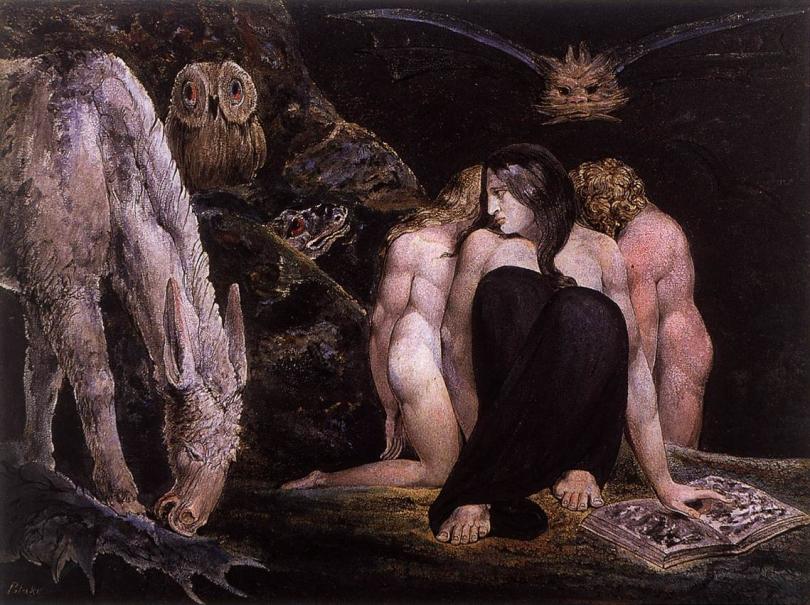 William Blake: Kár, c. 1795, Domborműves, színes nyomtatással, tollal, tintával és akvarellel befejezve, 422 x 527 mm, Metropolitan Museum of Art, New York
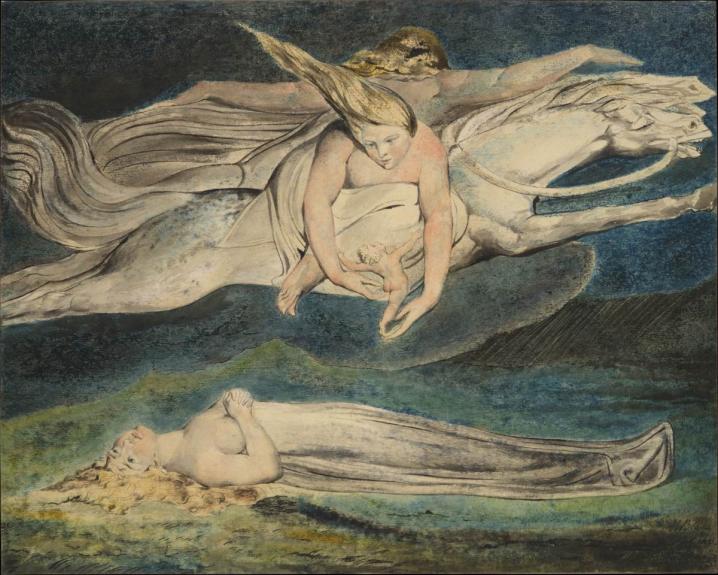 William Blake: Ábrahám és Izsák, 1799-1800, Tempera, toll,fekete tinta vászon, 267 x 394 mm, Yale Center for British Art, New Haven
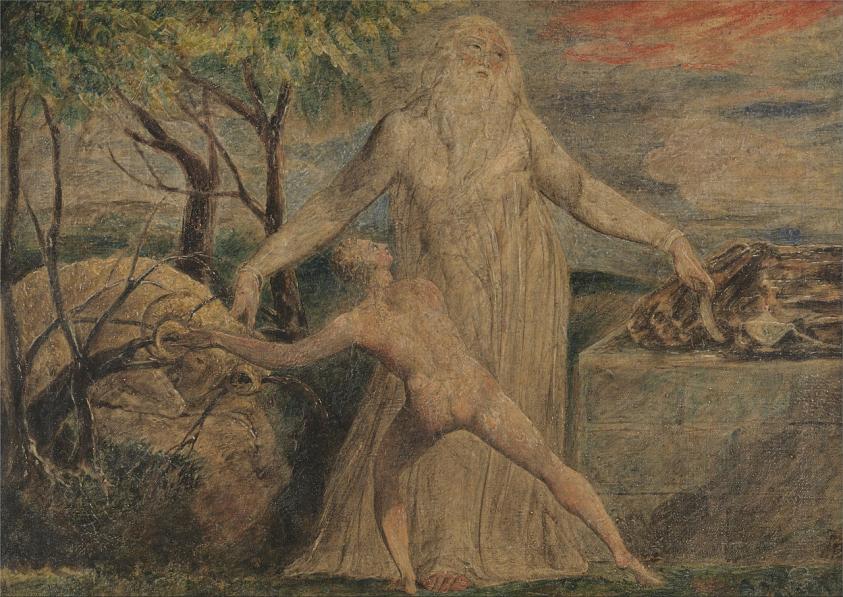 William Blake: Shakespeare, 1800,  tempera,  vászon, 41 x 79,5 cm
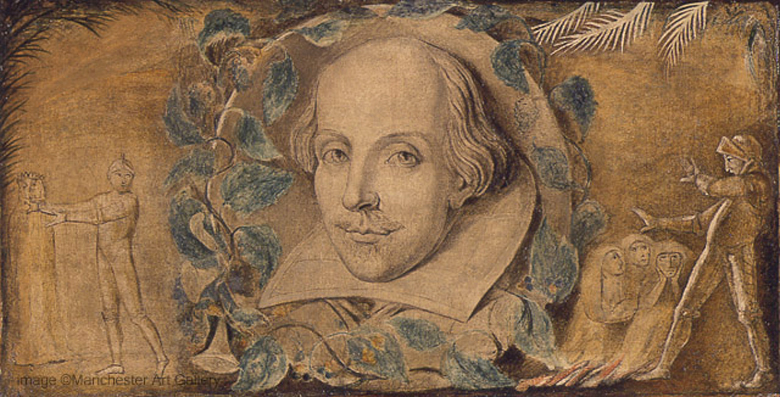 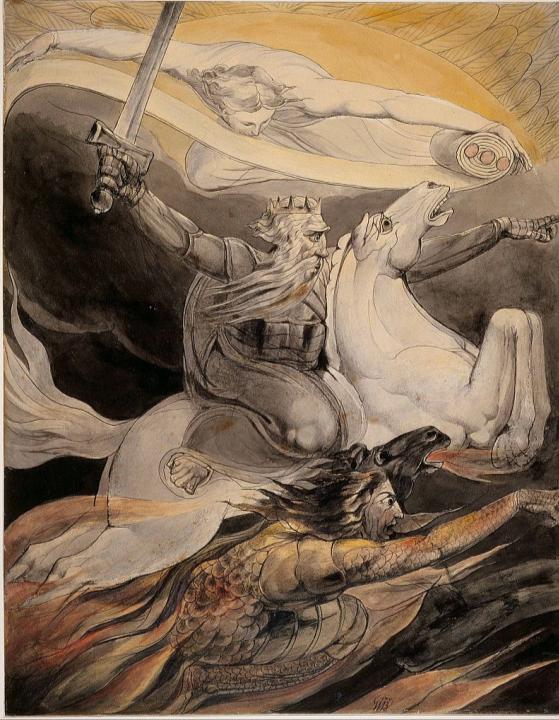 William Blake 
Halál sápadt lovon (Death on a Pale Horse)
1800 körül 
 Toll, tinta és akvarell papír
 The Fitzwilliam Museum University of Cambridge
William Blake: Elohim Ádámot teremtve, 1795, Akvarell 
 420 x 535 mm, Tate Gallery, London
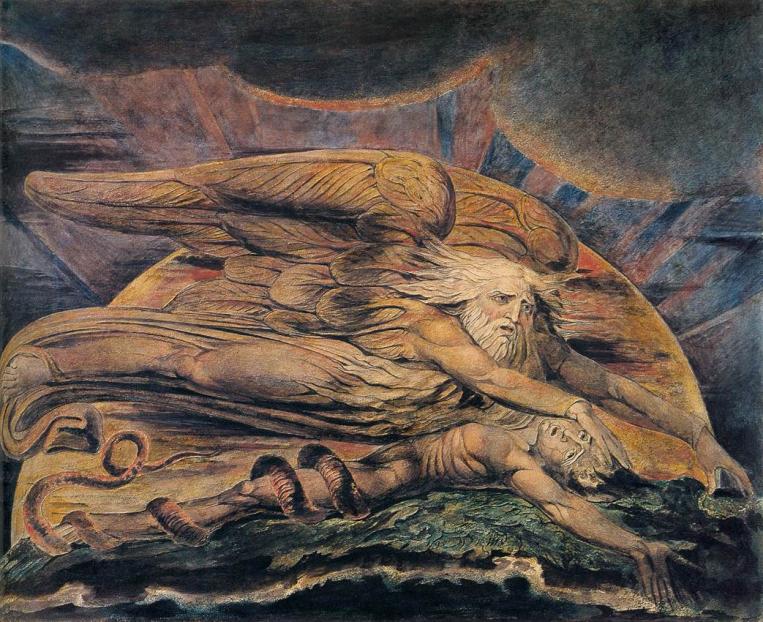 William Blake:  Jób és lányai, 1800, tempera,  ú 27,3 x 38,4 cmNational Gallery of Art, Washington DC
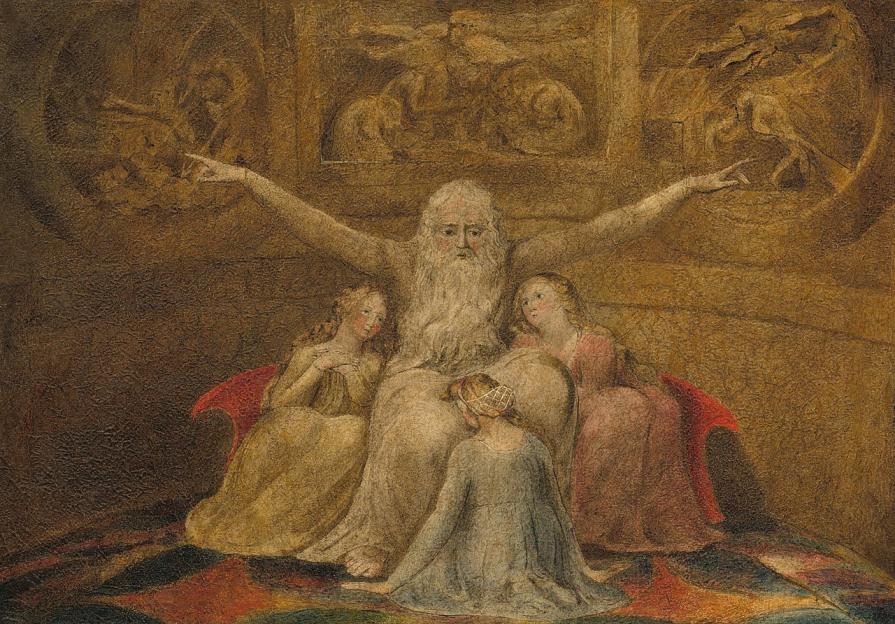 1801-
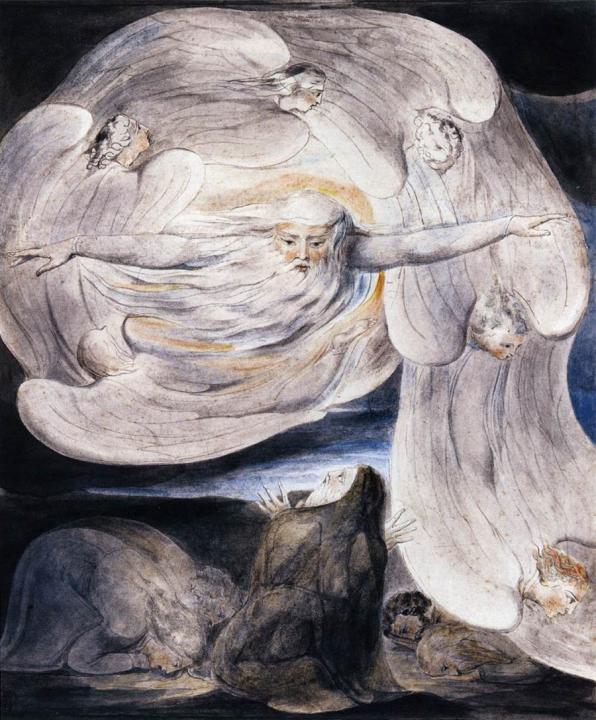 William Blake 
Az Úr válaszol Jóbnak a forgószélből (Job Confessing his Presumption to God who Answers from the Whirlwind)
1803-05
Toll, tinta,akvarell ceruza, papír
 393 x 330 mm 
 National Gallery 
of Scotland
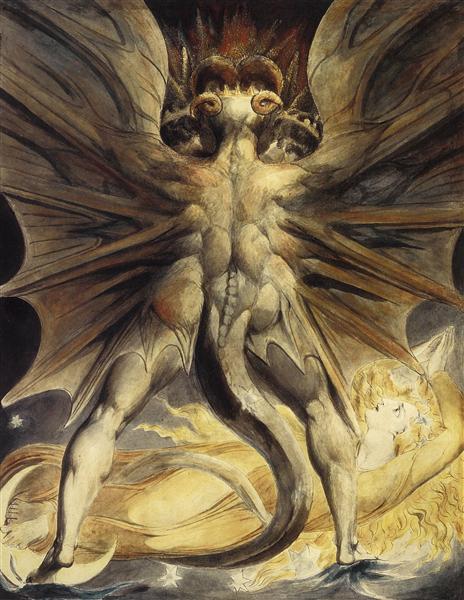 William Blake
A Vörös Sárkány  
és a Napba öltözött nő
 1803-1805​
 akvarell  papír 
 43.2 x 34.8 cm  
Brooklyn Múzeum 
 New York City
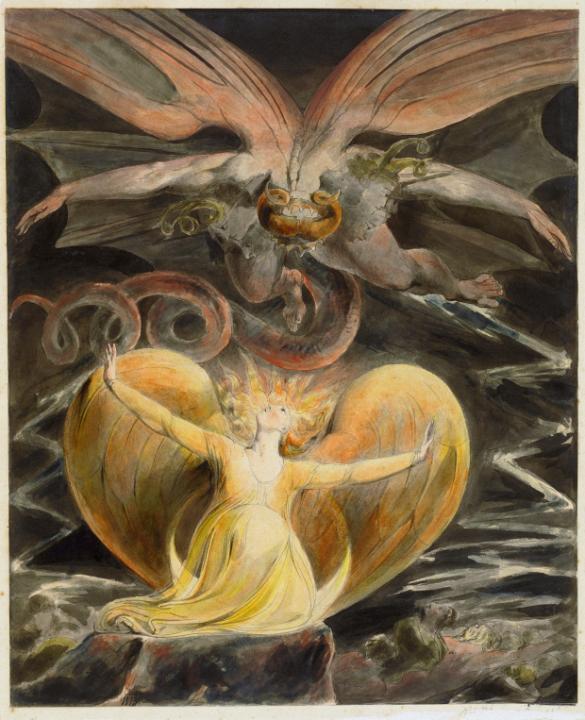 William Blake  
A nagy vörös sárkány
 és a napba öltözött nő 
 1805 
 toll és szürke tinta vízfesték, grafit 
43,7 × 34,8 cm
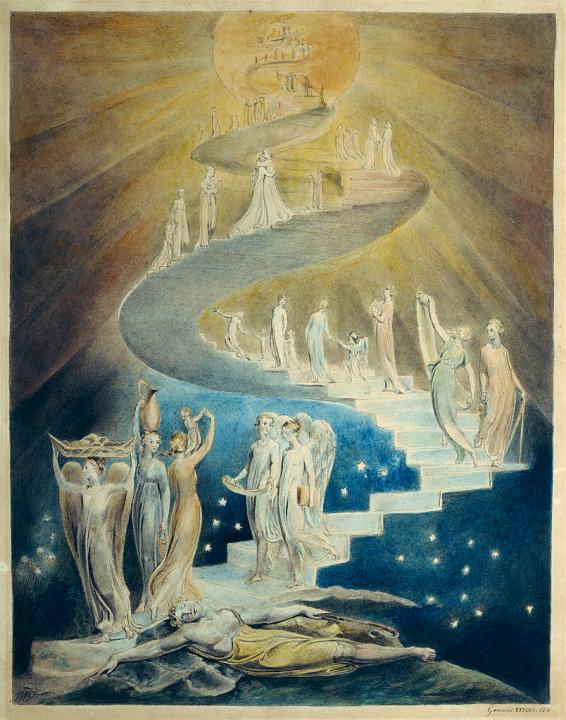 William Blake 
Jákob létrája1805 
toll és tinta és vízfesték 
 37 x 29,2 cm 
British Museum 
 London
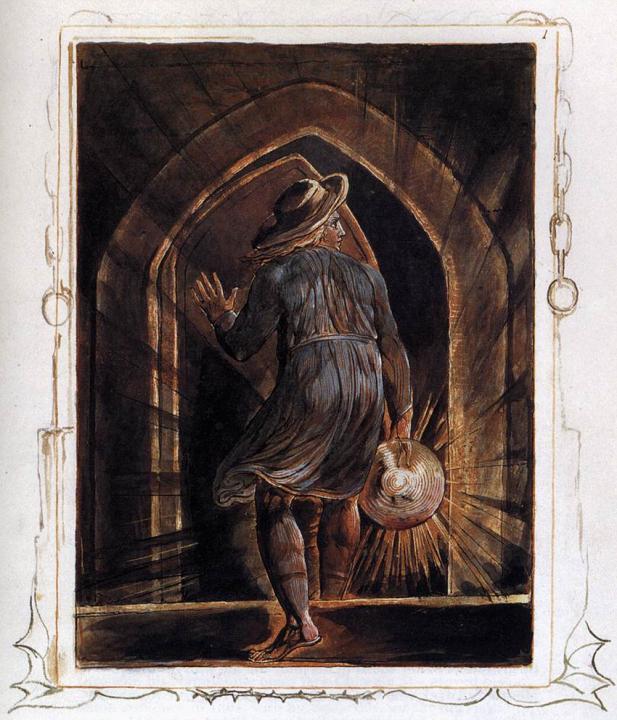 William Blake  
Los belép a sírba  
1804-20 
Rézkarc
 toll, akvarellel és arannyal 
 220 x 160 mm Yale Center for British Art, New Haven 
 Yale Center for British Art, New Haven
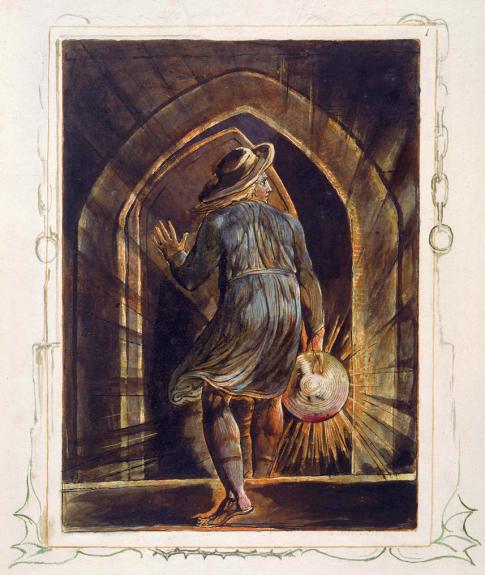 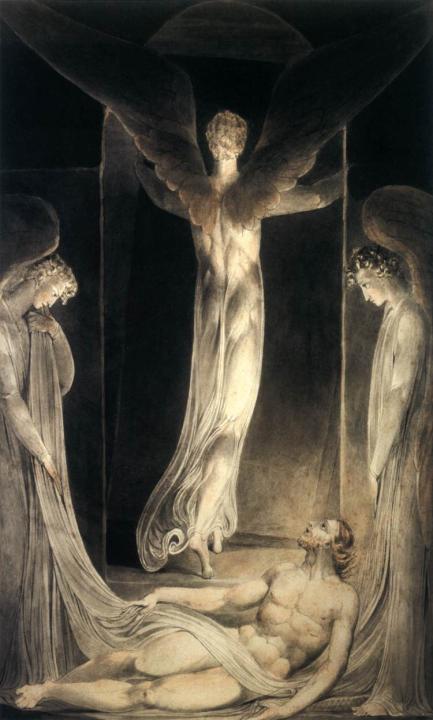 William Blake  
A Feltámadás  
c. 1805 
Toll, tinta, akvarell 
 412 x 300 mm 
 Victoria and Albert Museum, London
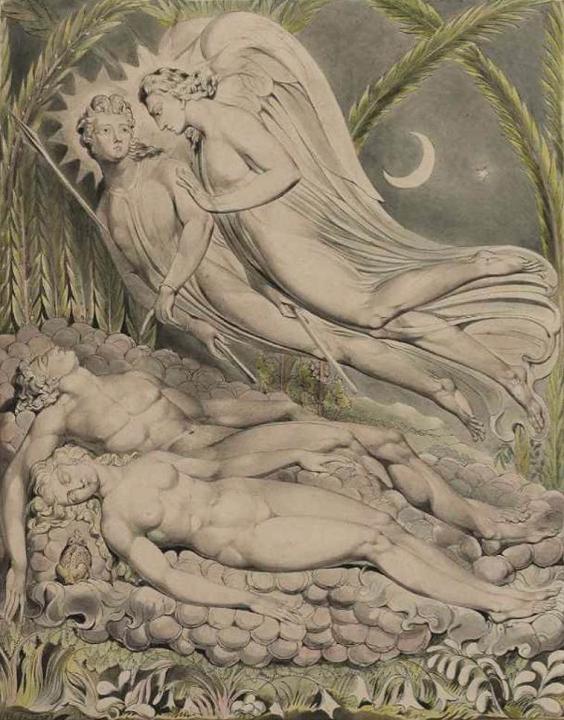 William Blake  
Ádám és Éva alszik 
(Illusztráció Milton elveszett 
 paradicsomához)
1808 
Toll, akvarell,  papír  
492 x 387 mm 
 Museum of Fine 
Arts, Boston
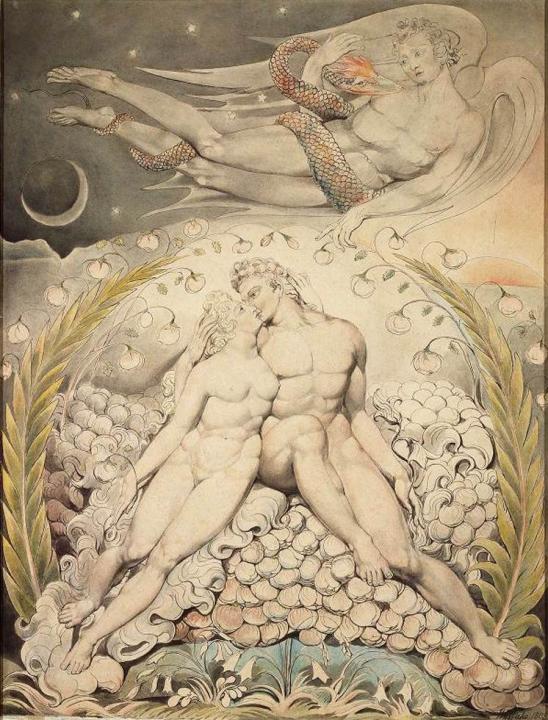 William Blake  
Sátán Ádám és Éva simogatásait nézi (Illusztráció Milton elveszett 
 paradicsomához)
1808 
Toll, akvarell papír 
 505 x 380 mm  
 Museum of Fine 
Arts, Boston
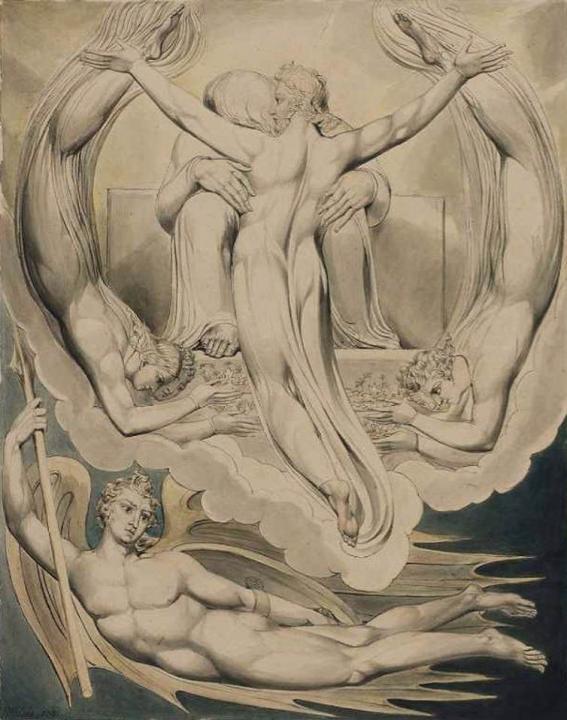 William Blake  
Krisztus, mint az ember Megváltója  
(Illusztráció Milton elveszett 
 paradicsomához)
1808 
Toll,  akvarell 
 496 x 393 mm 
 Museum of Fine 
Arts, Boston
William Blake: A canterbury  zarándokok, 1808, 
toll,   tempera, vászon 46,7 x 137 cm, Pollok- ház, Glasgow
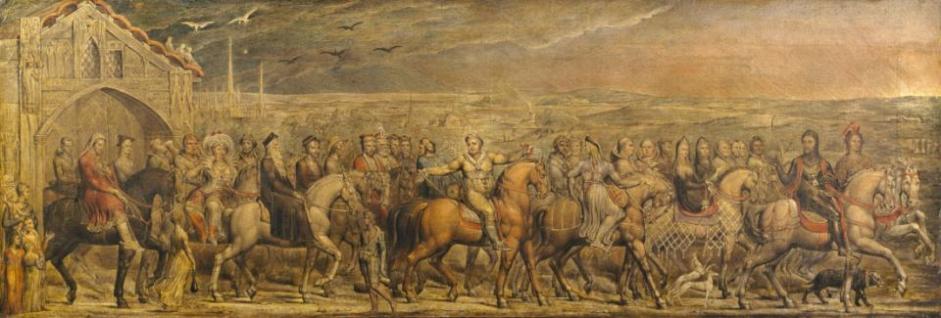 William Blake: A canterbury  zarándokok, (részlet), 1808, toll
 tempera, vászon,  46,7 x 137 cm, Pollok- ház, Glasgow
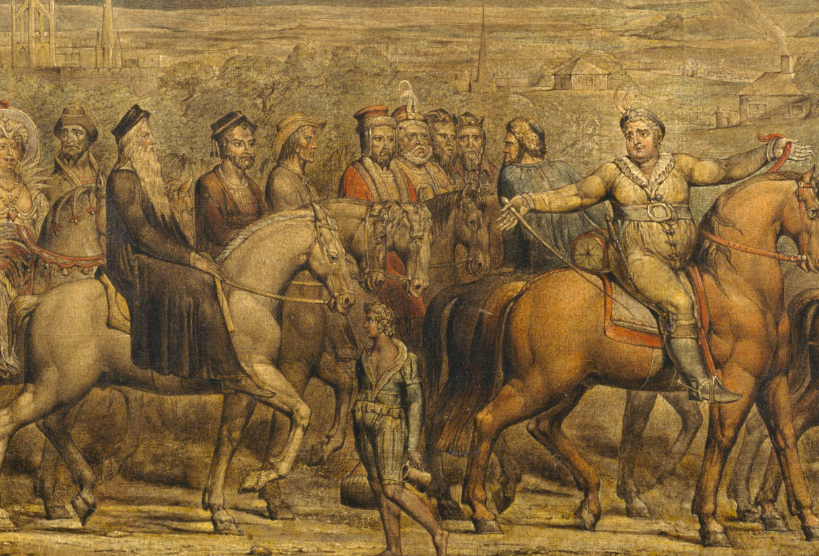 William Blake: A canterbury  zarándokok, (részlet),1808, toll
 tempera, vászon 46,7 x 137 cm, Pollok- ház, Glasgow
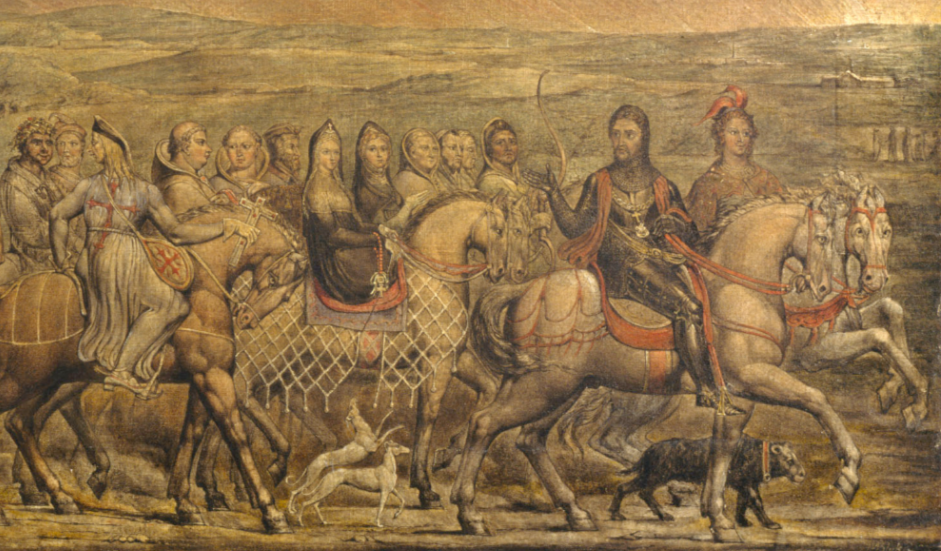 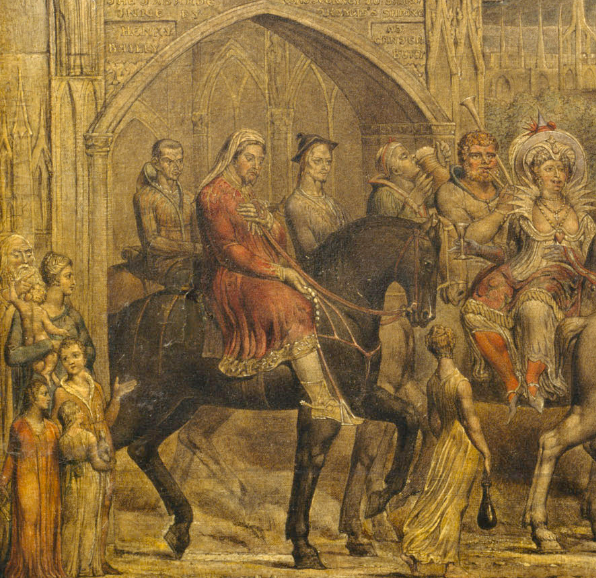 William Blake 
 A canterbury  zarándokok 
(részlet)
1808
 toll, tempera 
vászon  
46,7 x 137 cm
 Pollok- ház,
 Glasgow
William Blake: Los (Ez a Jeruzsálem című vers illusztráció 100. táblája) .1804-20, Rézkarc toll, akvarell és arany, 146 x 222 mm, Yale Center for British Art, New Haven
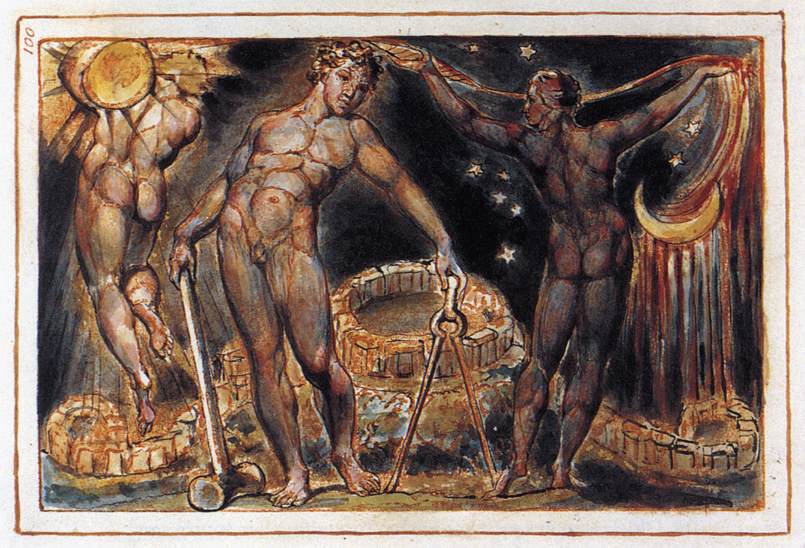 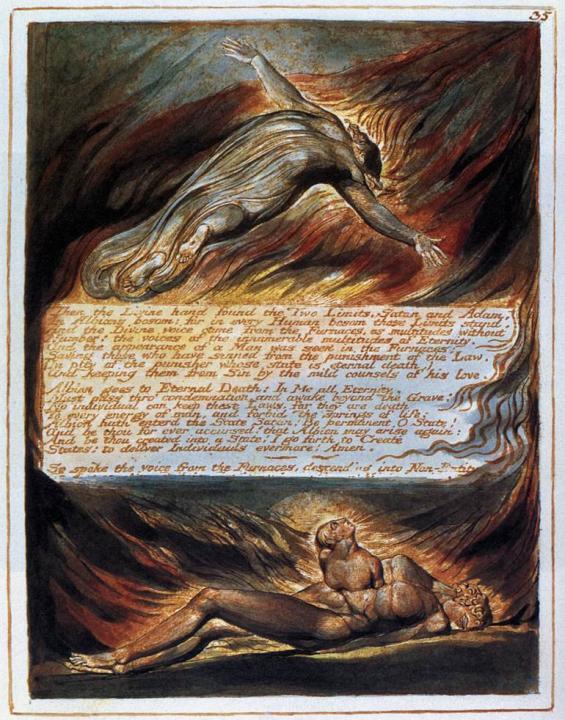 William Blake  
Krisztus leszállása   
1804-20  
Rézkarc tollal, akvarellel és arannyal 
219 x 159 mm Yale Center for British  
Art, New Haven
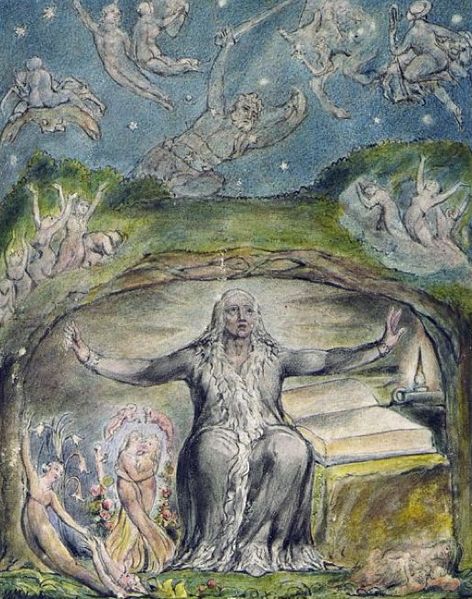 William Blake   
 Milton öregkorában 
 1816-1820 
 Illusztráció 
(Milton Il Penseroso) The Morgan Library & Museum, New York
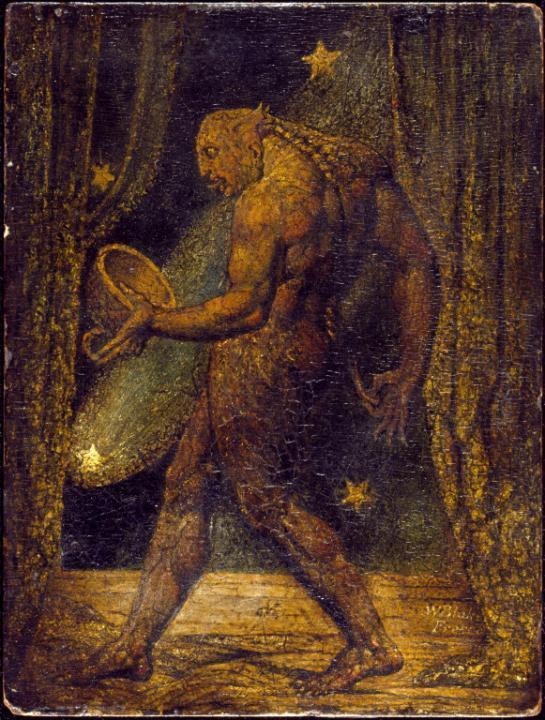 William Blake
 A bolha szelleme 
1819-20
 Tempera és arany 
mahagóni 
 21,4 × 16,2 cmTate Gallery of British 
Art London
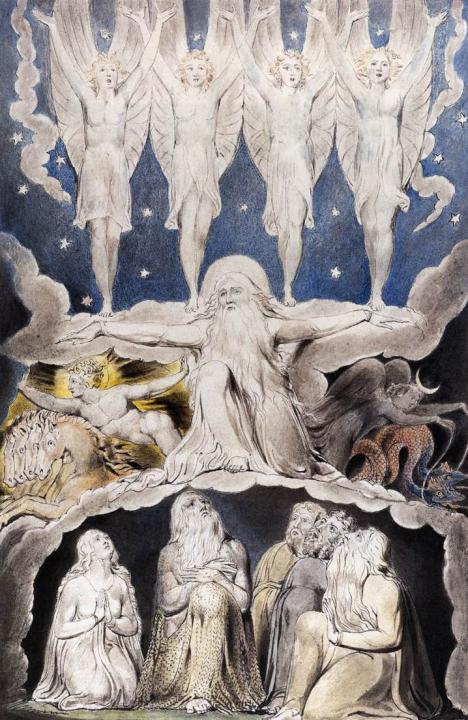 William Blake  
Jób könyve: Amikor a hajnalcsillagok együtt énekeltek 
1820  
Akvarell 
280 x 179 mm 
 Morgan Library and Museum, New York
William Blake: A szerelmesek forgószele, Francesca da Rimini és Paolo Malatesta, 1824-27, Toll, tinta, akvarell, 374 x 530 mm, Birmingham Museum and Art Gallery, Birmingham
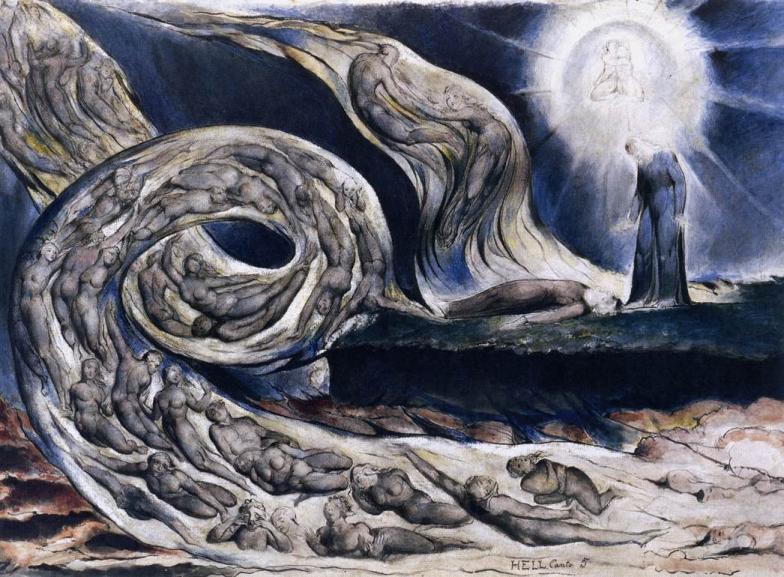